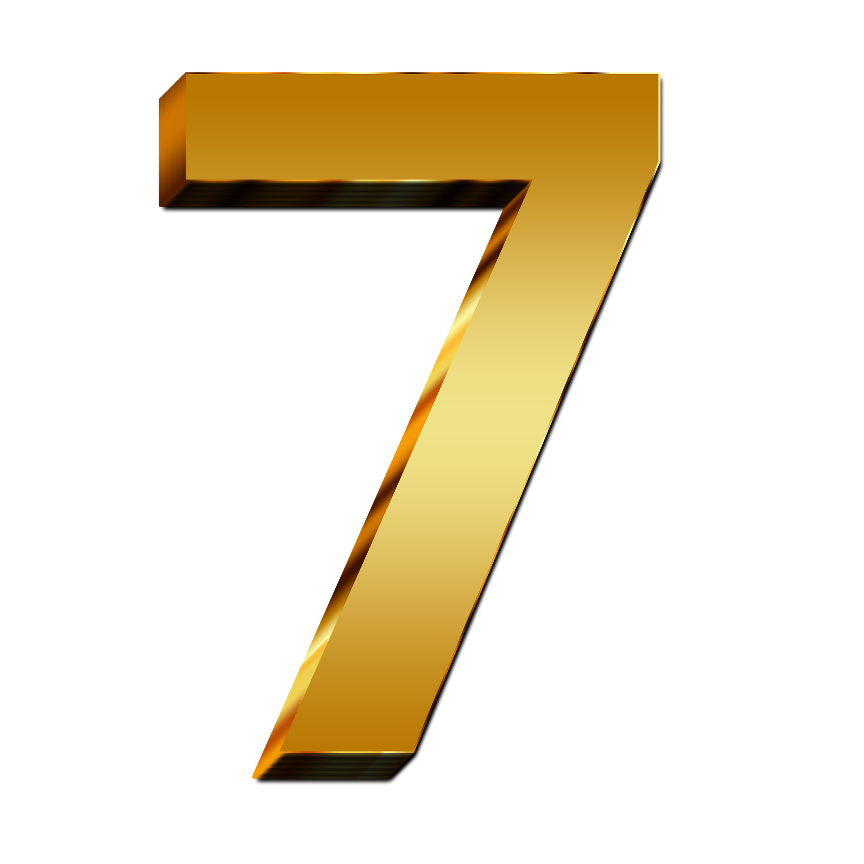 MINUTE 
BRIEF

Presented by: 
Graham Tilby
Assistant Director, Safeguarding
Kim Smith
Assistant Head of Service,
Family and Friends
Abi Malpass
Team Manager, Safeguarding
28 October 2022
TOPIC #4 – Private Fostering
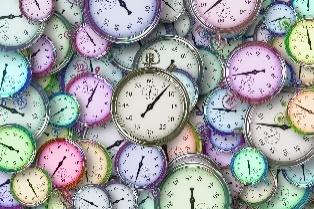 Are you looking after someone else’s child or do you know somebody who is?
This could be Private Fostering
MINUTE 1
MINUTE 1
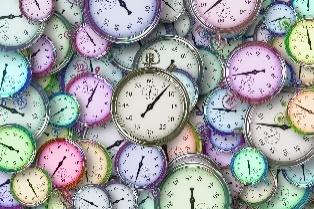 Private Fostering is when a child is cared for by someone who is not a close relative. 
a close relative is a grandparent, brother, sister, aunt, uncle or step parent
(by marriage)
MINUTE 2
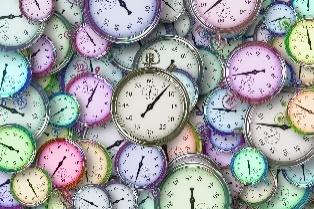 The arrangement is usually set up by a parent and is expected to last for 28 days or longer.

The Trust must be notified of all such arrangements either before they are made or as soon as you become aware of them as we have a duty to ensure the arrangement is suitable.
MINUTE 3
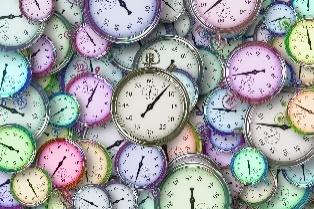 MINUTE 4
What should I do if I think a child is living in a private fostering arrangement?

Download
One Minute Private Fostering briefing HERE
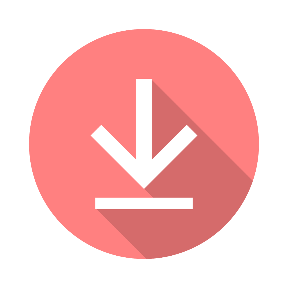 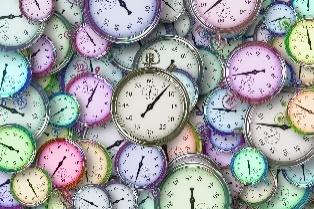 To make a 
Private Fostering 
referral please 
contact CASS:0121 303 1888 
CASS@birminghamchildrenstrust.co.uk
MINUTE 5
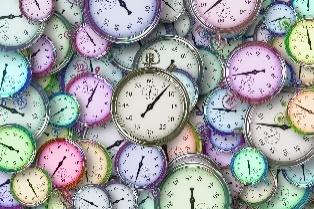 MINUTE 6
If you would like more information about 
Private Fostering training please contact:
0121 303 2621
SGOandPrivateFosteringSupportTeam@birminghamchildrenstrust.co.uk
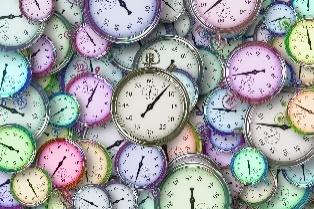 More work is needed to ensure that notifications are made for Private Fostering arrangements and children living in such arrangements are identified.
Download
PRIVATE FOSTERING GUIDE AND RESOURCES
MINUTE 7
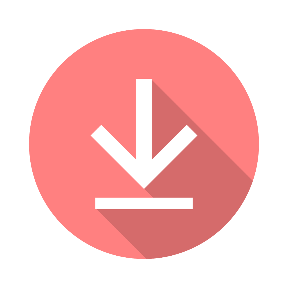 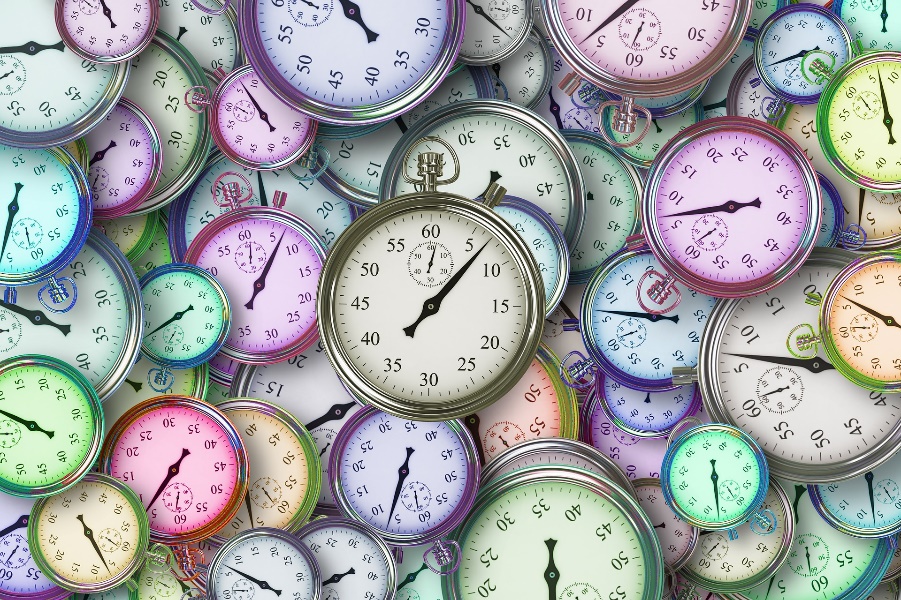 THANKS FOR WATCHING THIS 
7 MINUTE BRIEF
Find all this 7 Minute Brief recording and PPT slides on the Trust intranet HERE